Role of Vitamins and Minerals as an Antioxidants
Contents
Oxidation
Free Radical
Antioxidants
Classification
Vitamins which are Antioxidants
Minerals which are Antioxidants
Use of Antioxidants
Oxidation
The chemical reactions in which atoms lose electrons.
Stable atoms contain an even number of paired electrons.
     
     As a result free radical formation occurs.
Free Radical
An atom that has lost an electron and is left with an unpaired electron.
Free radicals are highly reactive and can cause damage to molecules in the cell.
How Free Radicals are Formed
Normally, bonds don?t split in a way that leaves a molecule with an odd, unpaired electron. But when weak bonds split, free radicals are formed. Free radicals are very unstable and react quickly with other compounds, trying to capture the needed electron to gain stability. Generally, free radicals attack the nearest stable molecule, "stealing" its electron. When the "attacked" molecule loses its electron, it becomes a free radical itself, beginning a chain reaction. Once the process is started, it can cascade, finally resulting in the disruption of a living cell.
Free Radical attack Sites
Cell membrane
LDL
Cell Protein
DNA
Antioxidants
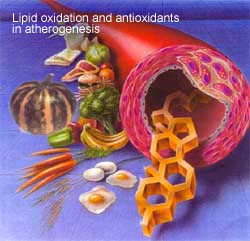 Antioxidants
Substances that are able to neutralize reactive molecules and reduce oxidative damage.
Result of metabolic processes and environmental sources
Vitamin C, Vitamin E, beta-carotene, Vitamin A, selenium, iron, zinc, copper and manganese.
Classification
Hydrophilic
               They are react with oxidants present in cell cytosol and blood plasma.
Lipophilic
                They protect cell membranes from lipid peroxidation.
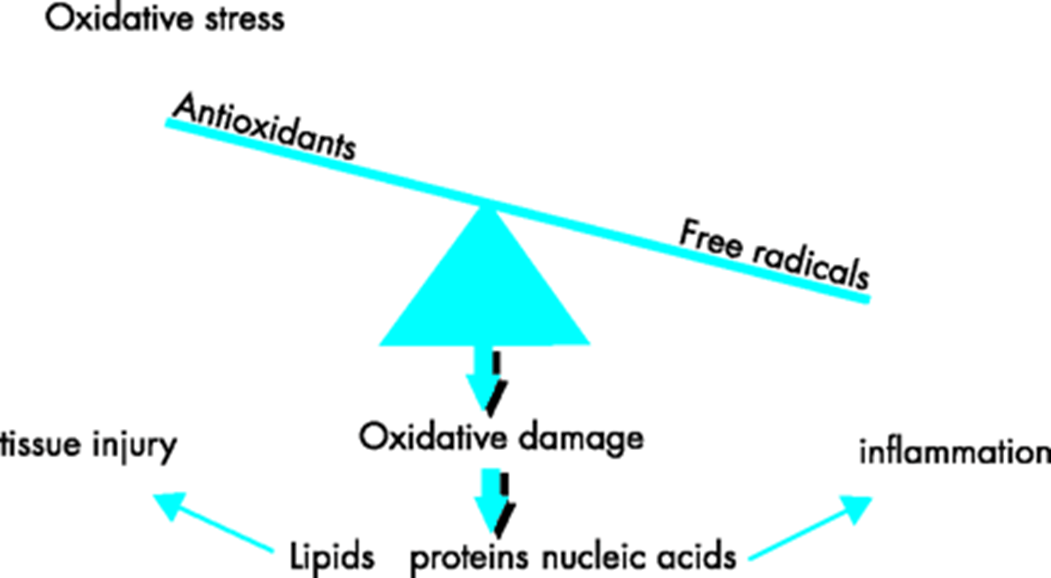 Vitamin E(Tocopherol)
Functions: Anti-oxidant
Guards against damage to membranes from oxidizing compounds.
Breaks fatty acid peroxidation chain                                      reaction.
Free Radicals and Diseases
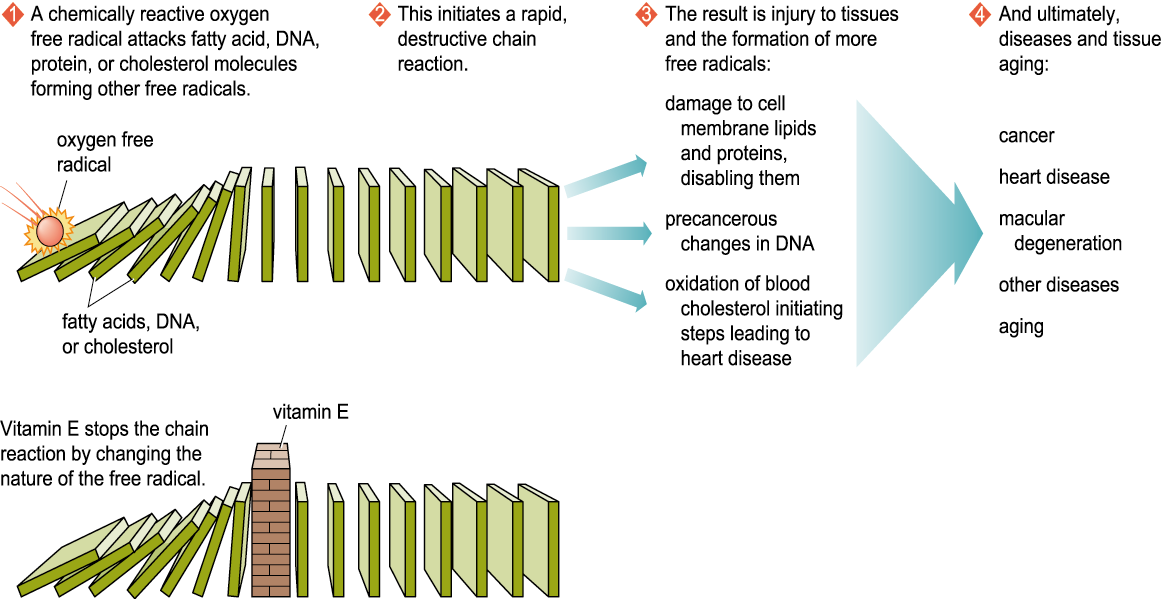 Deficiency
Rare (premature infants under 3.5 pounds, people unable to absorb fat or metabolize fat properly
Suppresses the immune system because vitamin E protects White Blood Cells
Vitamin E
Toxicity: Rare
Sources:
 Almonds(1ounce 7.4mg),Swiss chard(1cup17%)
  Raw seeds(1/4 cup 90.5%),Plant oils(1 tablespoon 100%)
  Papaya(1 papaya 17%),Mustard green(1 cup 14%)
  Hazelunts(1 ounce 20%),Pine nuts(1 ounce 2.6mg)
  Broccoli(1 cup 4%),Olives(1 cup 20%)
Vitamin C Functions
Location in cell Cytosol
Collagen Formation
Antioxidant
reduce cancer risk
helps absorb iron from food
Reduces risk of cold.
Vitamin C intake offers protection against stomach cancer
Vitamin C
Deficiency: called scurvy
poor formation of collagen in blood vessels
weak vessels result in hemorrhages
can be severe and result in lots of blood loss and death
Toxicity: may result in
kidney stones
rebound scurvy
Destruction of B12
Problems with acid/base balance
Vitamin C: RDA 90/75 mg/day
Foods rich in vitamin C:
     Berries
     Cabbage family
     Citrus fruits
     Melons
     Peas
     Peppers
     Turnips
      Pineapple
      Turnips
Beta-Carotene-provitamin
Functions
Prevents initiation of fatty acids      peroxidation chain reaction.
Weak antioxidant 
 Enhance immune system
 Protect skin and eyes
Deficiency/toxicity
Beta-Carotene-provitamin
No RDA
Sources
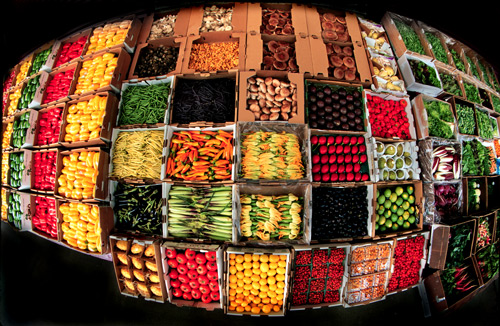 Vitamin A Functions
Vision: helps with conversion of light energy to electrical energy in eye
Cell differentiation-maintenance of linings:
helps produce the CHO normally found in mucous 
 Bone growth:
helps with remodeling growing bones
Vitamin A Deficiency
One year supply in fat and liver of most people: So deficiencies are rare
Bone growth and remodeling problems
shape changes
Linings deteriorate
GI tract: diarrhea
Respiratory tract: infections
urogenital tract: infections, kidney stones
Impaired night vision and day vision
Vitamin A Toxicities
Bones:
decalcification, joint pain
Nervous system
loss of appetite, irritability, muscle weakness
Liver enlargement
Blood: RBCs loose hemoglobin
Bleeding induced easily
Selenium
Functions
Antioxidant system
Thyroxine and immune function
Deficiency
Keshan disease
Impaired immune response, cognitive function, muscle pain, wasting.
Selenium – RDA 55 mg/day
Sources
Nuts
Seafood
Pasta
Se,Cu,Zn,Mn and Fe
Selenium as part of glutathione peroxidase (GSH)  
Superoxide dismutase (Cu, Zn, and Mn)
Catalase(Fe)
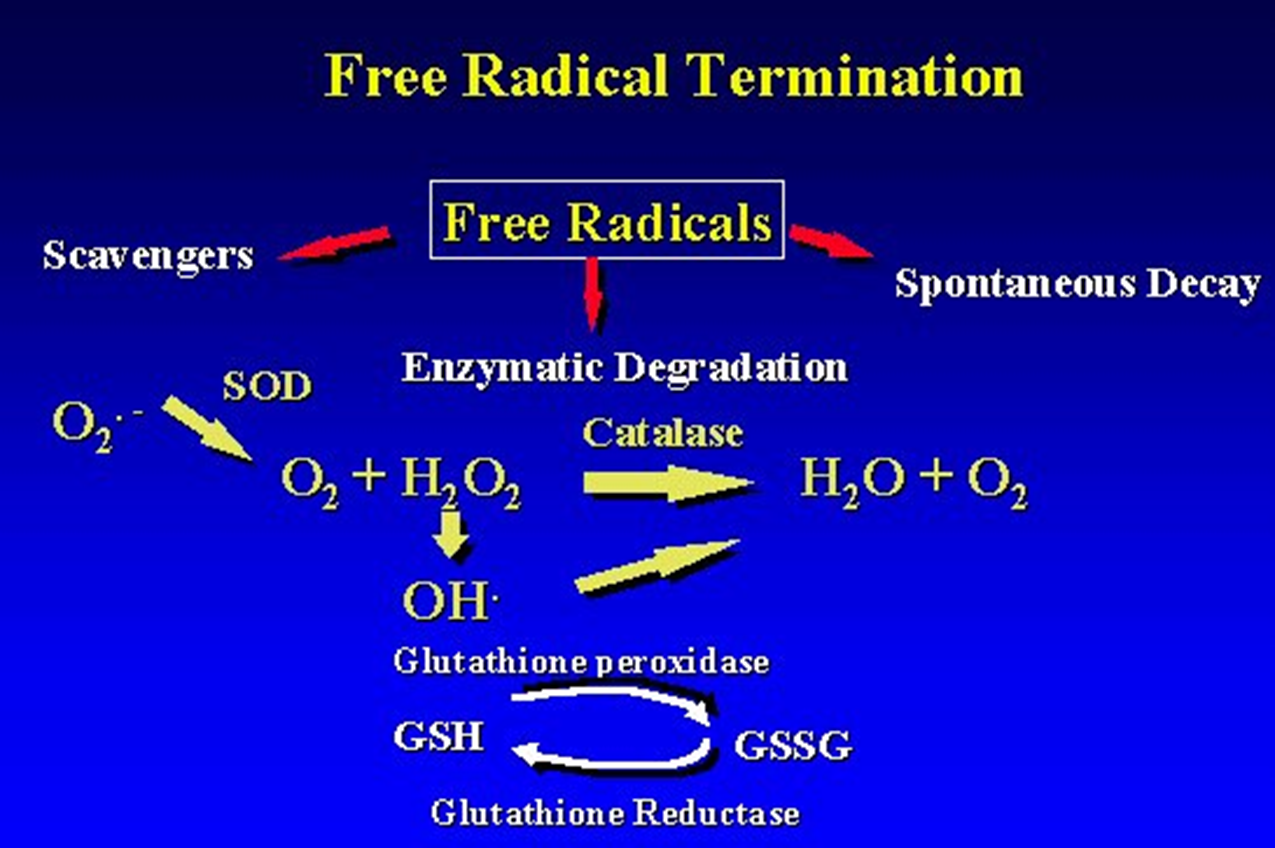 Uses of Antioxidants
Food preservatives
Antioxidants are used as food additives to help guard against food deterioration. Exposure to oxygen and sunlight are the two main factors in the oxidation of food, so food is preserved by keeping in the dark and sealing it in containers.
But oxygen is also require…………………..